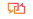 just-training.eu
Značilnosti, orodja in dobre prakse pametnega dela (“smart working”)
Partner: FUDŠ
Učni izidi
Po zaključku modula boste:
razumeli pametno delo (“smart working”) ter njegove prednosti in slabosti
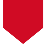 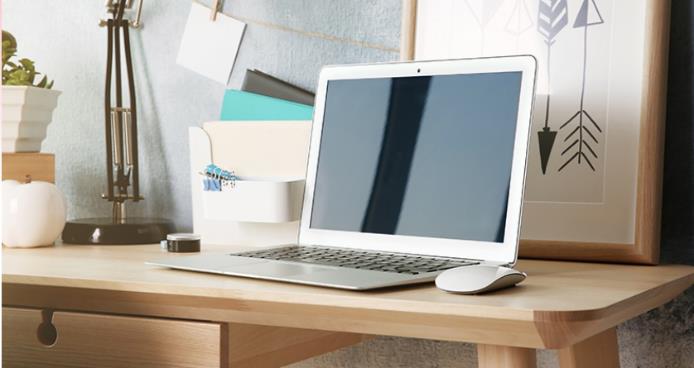 prepoznali dobre prakse
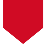 bili sposobni izbrati ustrezna orodja in tehnologijo za pametno delo
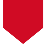 bili sposobni vzpostaviti dobro uravnotežen delovni/zasebni življenjski slog
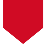 razumeli kako upravljati pametno delovno okolje
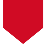 Pametna delovna orodja in tehnologije
Dobre prakse pametnega dela
Kazalo
Postavitev pametnega delovnega mesta 
Orodja in tehnologije za pametno delo
Identifikacija dobrih praks
Ravnovesje med pametnim delom in osebnim življenjem
Pametno delo in dobro počutje
Opredelitev pametnega dela
Definiranje pametnega dela
Načela pametnega dela
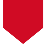 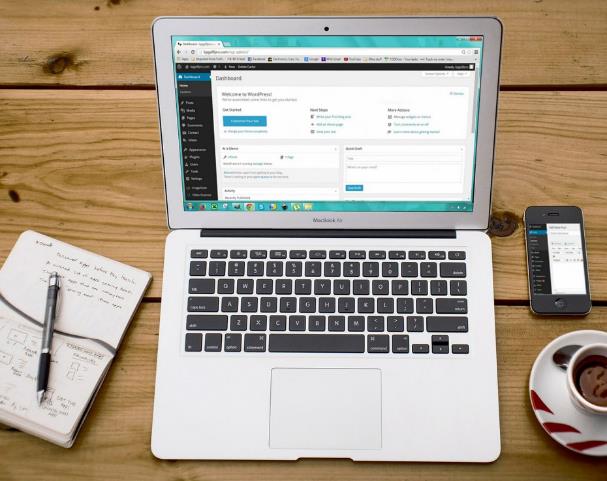 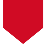 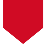 1. Opredelitev pametnega dela
Kaj je pametno delo?
Pametno delo je poslovno osredotočen pristop k fleksibilnemy delu, ki zagotavlja večjo učinkovitost in uspešnost pri organizaciji dela, zagotavljanju storitev in organizacijski agilnosti ter prednostih za zaposlene.
Ključne značilnosti so upravljanje na podlagi rezultatov, kultura, ki temelji na zaupanju, visoka stopnja avtonomije, prilagodljivost glede časa in lokacije dela, nova orodja in delovna okolja, manjša odvisnost od fizičnih virov in odprtost za stalne spremembe.

Pametno delo razlikujemo od:
”teleworkinga”/dela na daljavo
fleksibilnega dela
hibridnega dela
agilnega dela
1. Opredelitev pametnega dela
Delo poteka na najučinkovitejših lokacijah in ob najučinkovitejšem času. 
Fleksibilnost postane norma, ne pa izjema.
Vsi se načeloma štejejo za upravičene do prožnega dela, brez predpostavk o ljudeh ali njihovih vlogah.
Zaposleni imajo več izbire glede tega, kje in kdaj bodo delali, upoštevajoč poslovne vidike.
Prostor je namenjen dejavnostim, ne pa posameznikom in ni dodeljen na podlagi delovne dobe.
Stroški opravljanja dela so manjši. 
Uporaba tehnologije je primerna in učinkovita.
1. Opredelitev pametnega dela (nadaljevanje)
Poenostavljeno sodelovanje in povezljivost pomeni izmenjavo informacij in delo z drugimi praktično povsod ne glede na lokacijo.
Procesi, s katerimi morajo ljudje delati, se nenehno preizkušajo, da se zagotovi, da ustrezajo namenu.
Upravljanje uspešnosti se osredotoča na rezultate in ne na prisotnost zaposlenih.
Pametno delo podpira in dodaja nove razsežnosti načelom raznolikosti in enakosti.
Zaposleni imajo možnost živeti uravnoteženo in zdravo življenje.
Delo ima manjši vpliv na okolje.
2. Pametna delovna orodja in tehnologije
Postavitev pametnega delovnega mesta

Pametno delo kot način za ponujanje novih delovnih okolij, tj. privlačnih in navdihujočih delovnih okolij za podporo novim stilom dela.
Tradicionalne pisarne v primerjavi s pametnimi pisarniškimi okolji.
Prednosti ustvarjanja pametnega delovnega mesta.
Namizna opravila: potreba po pisarnah je manjša glede na vrste delovnih mest in večja glede na mešanico drugih funkcionalnih prostorov.
Ustreznost razumevanja količine prostora, potrebnega v pisarni, in mešanice različnih vrst prostorov.
Protokoli za zagotavljanje učinkovite delitve prostora. 
Ustvarjanje postavitev za delo, ki temeljijo na delovnih aktivnostih.
2. Pametna delovna orodja in tehnologije
Upoštevanje potreb invalidnega osebja.
Politika čiste mize (prag ene ali dveh ur).
Sistem rezervacij.
Prehod iz odvisnosti od papirja na elektronsko osnovano delo.
Pisarniški prostor bi moral imeti prednost za človeško interakcijo, ne za shranjevanje. 
Pomen ergonomije pametnega dela.
Obvladovanje vpliva hrupa in upoštevanje „zvočne kulise“ kot nujne lastnosti pametnega delovnega okolja.
Obvladovanje potreb in izzivov dela izven pisarne.
Delovna središča (“workhubs”).
2. Pametna delovna orodja in tehnologije
Zakaj potrebujemo pametna delovna orodja in tehnologije?
Katera orodja in tehnologije izbrati?

Orodja in tehnologija za sodelovanje in komunikacijo: Zoom, Slack, Cisco Webex, Microsoft Teams, Join.me, Loom, TeamViewer
Orodja in tehnologija za vodenje dela: Basecamp, Trello, Asana, Accelo, Calendly, Toggl, ProofHub, Koledar, Vsak časovni pas, Harvest GitHub, Facto HR, Doodle
Programska oprema in tehnnologija za storitve shranjevanja v oblaku: Google Drive, Dropbox, OneDrive
Upravljanje gesel in tehnologije: 1Password
Orodja in tehnologija za beležke: Evernote, Notion
Orodja in tehnologija za povečanje produktivnosti: Brain.fm, Shift
3. Dobre prakse pametnega dela
Identifikacija dobrih praks
Pametno delo je treba obravnavati kot normalen način dela.
Pomembna je najti pravo ravnotežje med fizično in virtualno interakcijo.
Stalno usposabljanje zaposlenih mora biti norma.
Pomembno je, da upoštevate starostne skupine zaposlenih pri uvajanju pametnega dela.
Zaposlene je treba spodbujati k ustvarjanju namenskih delovnih prostorov brez motenj.
Doseganje pričakovanih rezultatov dela je pomembnejše od kraja, časa in načina dela. Pomen določanja KPI (ključnega indikatorja uspešnosti).
Zaposlene je treba spodbujati, da postanejo usposobljeni delavci, zmožni iskanja ustreznih informacij in izbiranja/uporabe ustrezne tehnologije.
Potreba po ohranjanju redne interakcije z zaposlenimi.
Ustreznost stimuliranja zaposlenih in vodstvenih delavcev k hitremu reagiranju in čim večji  jedrnatosti.
Ohranjanje zadostne osredotočenosti na obvladovanje tveganja v varnostnih izzivih.
Ustreznost spodbujanja/ustvarjanja zdravega delovnega mesta.
3. Dobre prakse pametnega dela
Ravnovesje med pametnim in osebnim življenjem
Vzpostavitev ravnovesja med pametnim delom in osebnim življenjem je pomembna in bi jo morala organizacija spodbujati z/s:
srečanji za dvigovanje ozaveščanja za vse ravni osebja;
specifičnimi usposabljanji glede tehnik pametnega dela za menedžerje in time;
razvojem timskih listin ali protokolov za vključevanje zaposlenih v oblikovanje in uveljavljanje lastnih timskih dogovorov za uvajanje praks pametnega dela;
vključevanjem tehnik pametnega dela in načel v programe razvoja vodenja in drugim ustreznim strokovnim usposabljanjem; 
zagotavljanjem da politike zaposlovanja podpirajo razvoj delovne sile in kulture pametnega dela;
zagotavljanjem da politike upravljanja uspešnosti, nagrajevanja in druge politike podpirajo razvoj pametnega dela;
relevantnostjo vzpostavitve urnika dela za usklajevanje delovnega in prostega časa zaposlenega.
3. Dobre prakse pametnega dela
Pametno delo in dobro počutje
Gradnja pametnega delovnega okolja, ki omogoča dobro počutje zaposlenih:
Dokazi o pozitivni povezavi med delovno fleksibilnostjo, zdravjem in dobrim počutjem.
Pomen dobrega poslovnega občutka za skrb glede zdravja in kondicije zaposlenih.
Spodbujanje prožnih delovnih praks, ki lahko zmanjšajo odsotnost in zlasti stres zaposlenih.
4.  Možnost dela na daljavo in spletne udeležbe na sestankih pomaga zaposlenim, ko trpijo zaradi lažjih bolezni ali v obdobjih okrevanja po bolezni itd.
5.  Dve široki področji za spodbujanje zdravja in dobrega počutja prek zmogljivosti na delovnem mestu:
zagotavljanje centrov dobrega počutja, fitnesov in prostorov za sprostitev;
ustvarjanje okolij za vsakodnevno delo, ki maksimirajo dobro počutje.
6.   Ustreznost posvečanja pozornosti akustičnemu in širšemu senzoričnemu okolju.
7.   Biofilija.
8.   Postavljanje hrupa “na pravo mesto”.
3. Dobre prakse pametnega dela
Pametno delo in dobro počutje

Grožnje pametnemu delu:
Normalizacija dolgega delovnika.
Stanje soočanja z izjemnim stresom, še posebej, če to počnemo dlje časa.


Kako si pomagati:
Naredite pavzo.
Bodite pozorni na svoje občutke.
Ponovno določite prioritete.
Razmislite o svojih alternativah.
Naredite spremembe.
Sprejemanje pametnega dela kot normalnega načina dela.
Povzetek
Ustvarjanje pametnih delovnih mest, ki prinašajo nova delovna okolja in veliko koristi.
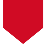 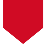 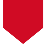 Izbor pravega pametnega delovnega orodja in tehnologije je ključnega pomena.
Doseganje pričakovanih rezultatov dela je bolj pomembno kot merjenje delovnega časa.
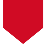 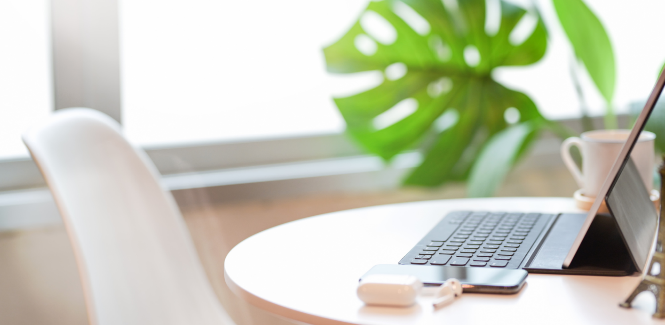 Pametno delo: potreba po usposobljenih delavcih, sposobnih iskati ustrezne informacije.
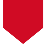 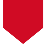 Pozitiven odnos med pametnim delom, zdravjem in dobrim počutjem.
Ohranjanje zdravega ravnotežja med poklicnim in zasebnim življenjem je ključnega pomena za produktivnost zaposlenih.
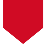 just-training.eu
Hvala za pozornost!